POLSKA
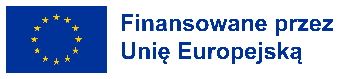 21 i 22 października 2024 r.
Ogólne informacje o znaczeniu odorności na środki przeciwdrobnoustrojowe. Koncentracja na krajowych danych dotyczących stosowania środków przeciwdrobnoustrojowych i oporności na środki przeciwdrobnoustrojowe
Praktyczne szkolenie dla rolników i lekarzy weterynarii: Nowe sposoby walki z opornością na środki przeciwdrobnoustrojowe
POLSKA, 21 i 22 PAŹDZIERNIKA 2024 R.
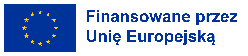 [Speaker Notes: W tej prezentacji przedstawimy ogólne dane i liczby dotyczące oporności na środki przeciwdrobnoustrojowe, jej znaczenia dla gospodarki, działań podejmowanych do tej pory i działań, które będą podejmowane od teraz. Przyjrzymy się, czym jest oporność na środki przeciwdrobnoustrojowe, dlaczego powinniśmy się nią przejmować i co możemy z nią zrobić.]
Oporność na środki przeciwdrobnoustrojowe (AMR)
Znaczenie ekonomiczne
Globalne zagrożenie
Szacunkowa liczba zgonów wynikających z oporności na środki przeciwdrobnoustrojowe w 2050 r. w porównaniu z obecnymi najczęstszymi przyczynami zgonów
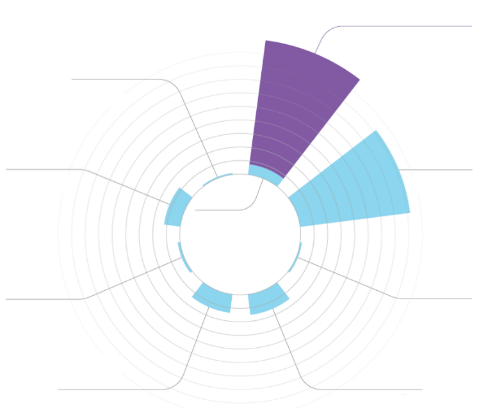 AMR w 2050 r.
Szacunkowy koszt AMR dla systemów opieki zdrowotnej w Europie wynosi

1,1 mld € 
rocznie
10 mln
Tężec
60 000
Wypadki drogowe
Rak
8,2 mln
1,2 mln
AMR obecnie
700 000
(ostrożne szacunki)
Odra
Cholera
130 000
100 000-120 000
Choroba biegunkowa
Cukrzyca
1,4 mln
1,5 mln
[Speaker Notes: „Zwalczanie zakażeń opornych na leki na świecie: Raport końcowy i zalecenia” – PRZEGLĄD DOTYCZĄCY OPORNOŚCI NA ŚRODKI PRZECIWDROBNOUSTROJOWE
PRZEWODNICZĄCY: JIM O’NEILL – maj 2016 r. – https://amr-review.org/sites/default/files/160525_Final paper_with cover.pdf 

W ciągu ostatnich dwóch dekad całkowite spożycie antybiotyków u ludzi wzrosło nieznacznie w krajach OECD i UE/EOG, a znacznie w krajach spoza
OECD G20. 

Sektor hodowli zwierząt aktywnie uczestniczył w opracowywaniu i wdrażaniu niemal wszystkich planów działania opracowanych przez kraje OECD, UE/EOG i G20
Udoskonalenie metod postępowania z żywnością i poprawa bezpieczeństwa biologicznego w gospodarstwach rolnych mogą ograniczyć występowanie zakażeń wywołanych drobnoustrojami opornymi na leki.
Korzyści płynące ze zwiększenia bezpieczeństwa biologicznego gospodarstw rolnych w całości rekompensują koszty wdrożenia.

Opierając się na raporcie Jima O’Neila, Organizacja Narodów Zjednoczonych szacuje, że w roku 2050 nawet 10 milionów zgonów rocznie może być spowodowanych przez bakterie wielolekooporne i powiązane z nimi formy oporności na środki przeciwdrobnoustrojowe. 

Grafika przedstawia prognozowaną śmiertelność z powodu AMR w porównaniu z obecnymi liczbami zgonów spowodowanych najczęstszymi przyczynami oraz szacunkowe liczby zgonów w roku 2050. 
Dane dotyczące poszczególnych przyczyn obecnych zgonów pochodzą z różnych źródeł: 
Cukrzyca: www.whi.int/mediacentre/factsheets/fs312/en/ Rak: www.whi.int/mediacentre/factsheets/fs297/en/
Cholera: www.whi.int/mediacentre/factsheets/fs107/en/ Choroba biegunkowa: www.sciencedirect.com/science/article/pii/So140673612617280
Odra: www.sciencedirect.com/science/article/pii/So140673612617280 Wypadki drogowe: www.whi.int/mediacentre/factsheets/fs358/en/
Tężec: www.sciencedirect.com/science/article/pii/So140673612617280


W rzeczywistości oporność na środki przeciwdrobnoustrojowe ma ogromny wpływ na systemy opieki zdrowotnej w Europie: około 1,1 mld euro rocznie według danych Organizacji Współpracy Gospodarczej i Rozwoju (OECD).
Kiedy zakażenie nie reaguje na leczenie przeciwdrobnoustrojowe pierwszego rzutu („Leczenie pierwszego rzutu to pierwsza zalecana opcja terapeutyczna"), lekarze sięgają po droższe alternatywy, takie jak leki drugiego i trzeciego rzutu (ostatnie dostępne opcje terapeutyczne). Powikłania lub dłuższy czas trwania choroby lub leczenia czasami wymagają dłuższego pobytu w szpitalu, z czym wiążą się określone koszty.
Źródło: OECD (2018), Stemming the Superbug Tide: Just A Few Dollars More, OECD Health Policy Studies, OECD Publishing, Paris, https://doi.org/10.1787/9789264307599-en.]
Czym jest oporność na środki przeciwdrobnoustrojowe i jak do niej dochodzi?
Oporność na środki przeciwdrobnoustrojowe (AMR) występuje, gdy drobnoustroje (bakterie, wirusy lub grzyby) wywołujące zakażenia opierają się działaniu leków stosowanych w ich leczeniu.
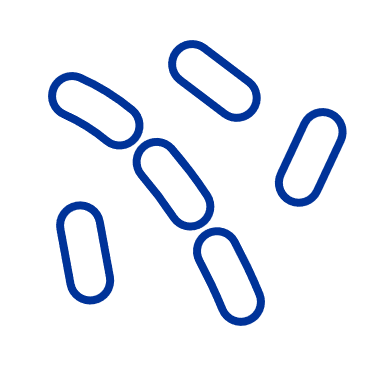 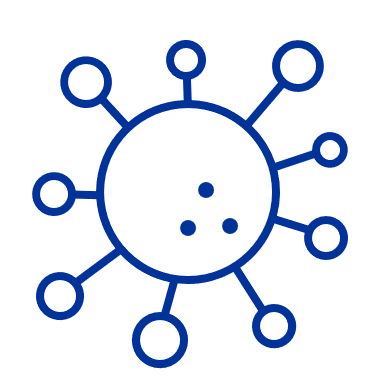 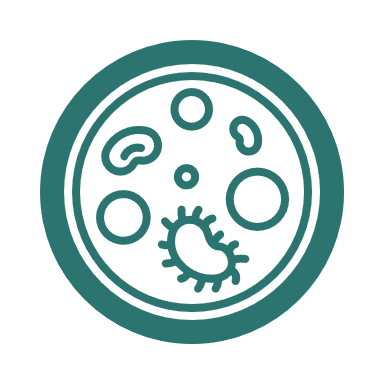 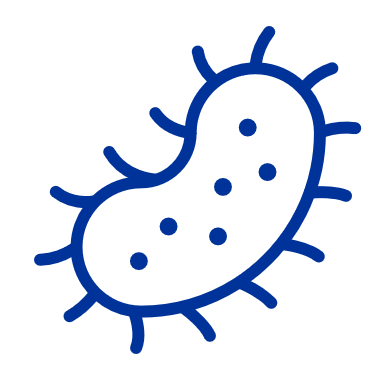 Stosowanie, nadużywanie i niewłaściwe stosowanie środków przeciwdrobnoustrojowych
Choroby łatwiej się rozprzestrzeniają, utrzymują lub zabijają
Zmniejsza się skuteczność środków przeciwdrobnoustrojowych
Mikroorganizmy uodparniają się
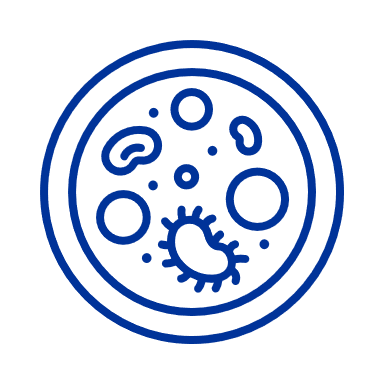 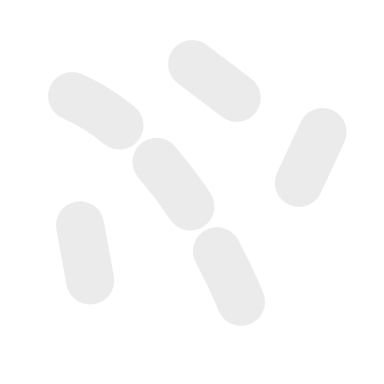 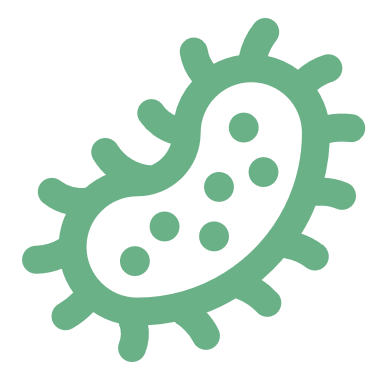 [Speaker Notes: Oporność na środki przeciwdrobnoustrojowe (AMR) to zdolność mikroorganizmów do przeżycia lub wzrostu pomimo działania środka przeciwdrobnoustrojowego, który normalnie hamuje lub zabija te mikroorganizmy. 
Jest to konsekwencja doboru naturalnego i genetyki. Oporność na antybiotyki występuje również wtedy, gdy bakterie zmieniają się, aby chronić się przed działaniem antybiotyku. 
Do rozwoju oporności przyczyniają się również inne czynniki ludzkie, takie jak: 
Niewłaściwe stosowanie: 
Nadmierne stosowanie: 
dzielenie się antybiotykami
stosowanie antybiotyków bez potrzeby
stosowanie antybiotyków w przypadku zakażeń wirusowych i stanów zapalnych
Nieprawidłowe stosowanie: 
stosowanie środków przeciwdrobnoustrojowych w gospodarstwach rolnych lub w akwakulturze jako stymulatorów wzrostu zwierząt
niekończenie cyklu leczenia lub przyjmowanie niewystarczającej dawki
przyjmowanie antybiotyków do leczenia niewłaściwego objawu, np. w przypadku zakażenia wirusowego lub stanu zapalnego

Z czasem środki przeciwdrobnoustrojowe stają się mniej skuteczne w leczeniu ludzi i zwierząt, a ostatecznie bezużyteczne.
Wszystkie bakterie rozprzestrzeniają się poprzez powietrze, wodę, glebę, żywność lub organizmy żywe. 
Na następnym slajdzie zilustrowano różne kierunki rozprzestrzeniania się bakterii.]
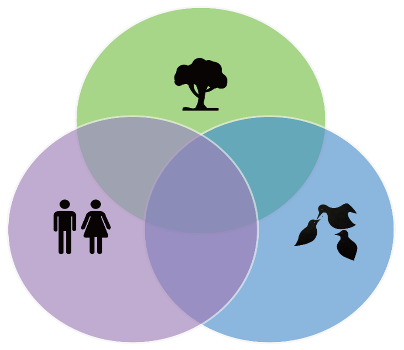 ZDROWIE ŚRODOWISKA
JEDNO ZDROWIE
AMR występuje u ludzi, zwierząt, w żywności, roślinach i środowisku
ZDROWIE ZWIERZĄT
ZDROWIE LUDZI
Konsumpcja środków przeciwdrobnoustrojowych u zwierząt
Konsumpcja środków przeciwdrobnoustrojowych u ludzi
A
H
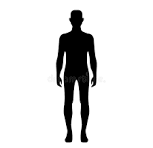 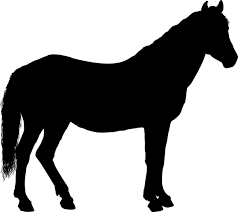 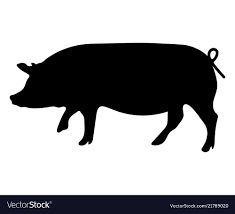 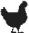 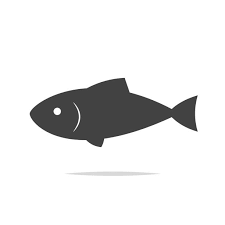 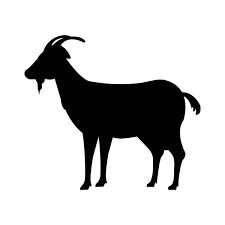 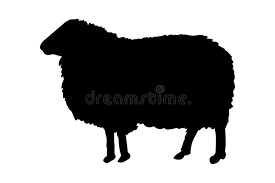 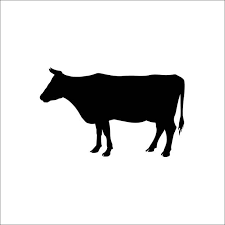 [Speaker Notes: Koncepcja „Jedno zdrowie” zakłada, że zdrowie człowieka jest ściśle powiązane ze zdrowiem zwierząt i środowiska, tzn. że pasza dla zwierząt, żywność dla ludzi, zdrowie zwierząt i
ludzi oraz zanieczyszczenie środowiska są ze sobą ściśle powiązane. 

Znajduje to odzwierciedlenie w podejściu Komisji Europejskiej do kwestii oporności na środki przeciwdrobnoustrojowe „Jedno zdrowie”, polegające na wspólnym, holistycznym i skoordynowanym podejściu do sektora opieki zdrowotnej i weterynaryjnej

Zwiększone stosowanie antybiotyków jest powodem do obaw, ponieważ oporność na antybiotyki jest uważana za poważne zagrożenie dla zdrowia i dobrostanu ludzi i zwierząt w przyszłości, a rosnące wykorzystanie antybiotyków lub liczby bakterii opornych na antybiotyki w środowisku może zwiększyć liczbę zakażeń lekoopornych u ludzi i u zwierząt.

Treść grafiki koncentruje się na spożyciu środków przeciwdrobnoustrojowych przez zwierzęta hodowane w celu produkcji żywności. Ale zasadniczo problem nie ogranicza się tylko do zwierząt, z których produkujemy żywność, chociaż rozmawiamy z rolnikami i lekarzami weterynarii zajmującymi się zwierzętami służącymi do produkcji żywności.]
Szacunkowa mediana zakażeń wszystkich typów
Co roku w UE/EFTA bakterie oporne zakażają 800 000 osób
(dane ECDC 2022 r.)
Źródło: ECDC (Europejskie Centrum ds. Zapobiegania i Kontroli Chorób)
[Speaker Notes: W 2020 roku w Europie ponad 800 000 ludzi zostało zainfekowanych bakteriami opornymi na antybiotyki. Wywołały m.in. następujące choroby: zapalenie płuc oraz zakażenia krwi i wewnątrzbrzuszne. (Źródło: ECDC (Europejskie Centrum ds. Zapobiegania i Kontroli Chorób).

Ogólnie rzecz biorąc, w UE/EOG odsetek oporności na środki przeciwdrobnoustrojowe w objętych nadzorem kombinacjach szczepów bakterii i grup środków przeciwdrobnoustrojowych pozostaje wysoki:
oporność na karbapenemy u bakteriiEscherichia coli i Klebsiella pneumoniae (K. pneumoniae),
oporność na wankomycynę u bakterii Enterococcus faecium znacząco wzrosła w latach 2016–2020. 
wysoki odsetek oporności na cefalosporyny trzeciej generacji i karbapenemy u bakterii K.  Pneumoniae
wysoki odsetek opornych na karbapenemy gatunków Acinetobacter i Pseudomonas aeruginosa
(Źródło: Antimicrobial resistance surveillance in Europe 2022)

co budzi obawy w wielu krajach regionu europejskiego.]
Różne klasy środków przeciwdrobnoustrojowych
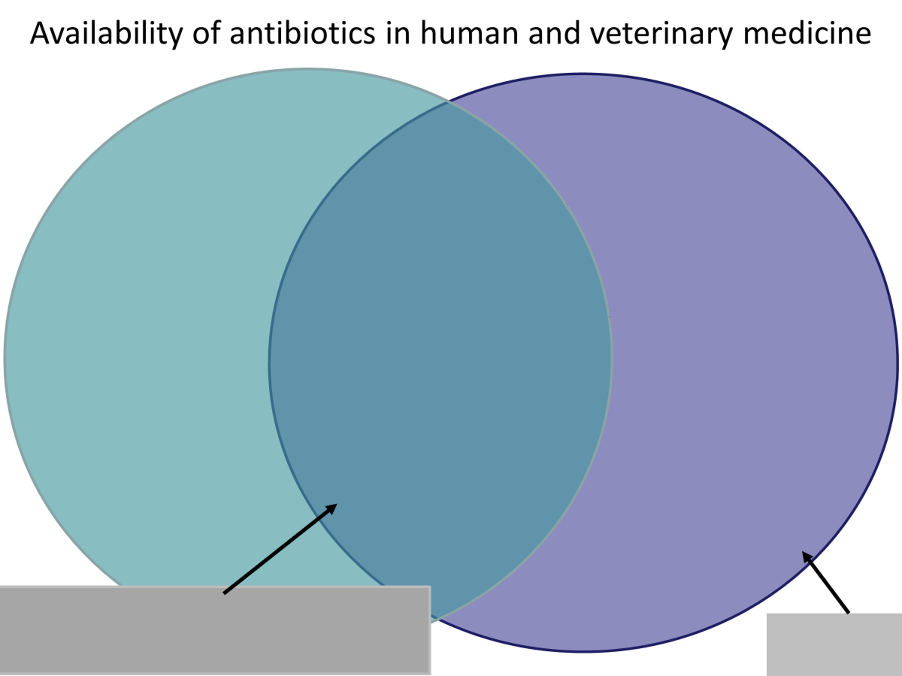 Polimyksyny
(Fluoro-)chinolony
Cefalosporyny 3. i 4. generacji
Aminoglikozyd
Penicyliny z inhibitorami β-laktamaz
Cefalosporyny 1. i 2. generacji
Linkozamidy
Amfenikole
Pleuromutylina
Makrolidy
Ryfamycyny
Penicyliny o wąskim spektrum działania
Tetracykliny
Spektynomycyna
Sulfonamidy
Aminopenicyliny
Nitrofuran
itp.
Karboksypenicyliny
Ureidopenicyliny
Ceftobiprol
Ceftarolina
Połączenia cefalosporyn z inhibitorami beta-laktamazy
Cefalosporyny syderoforowe
Karbapenemy
Penemy
Monobaktamy
Pochodne kwasu fosfonowego
Glikopeptydy
Lipopeptydy
Oksazolidynony
Fidaksomycyna
Plazomycyna
Glicylocykliny
Erawacyklina
Omadacyklina
Produkt leczniczy stosowany u ludzi
Weterynaryjny produkt leczniczy
Klasyfikacja AMEG według EMA:
B = UWAGA! (o krytycznym znaczeniu, tylko jeśli nie ma kategorii C lub D, AST)
C= OSTROŻNIE (tylko jeśli nie ma kategorii D)
D = ROZWAŻNIE (leczenie pierwszego rzutu, tylko w razie potrzeby)
Rozporządzenie 2022/1255
[Speaker Notes: Na podstawie listy AMEG i Rozporządzenia 2022/1255
Celem jest objaśnienie, że wiele środków przeciwdrobnoustrojowych należy do tych samych klas, które stosujemy w lekach dla ludzi i zwierząt, a także pokazanie różnicy między różnymi rodzajami środków przeciwdrobnoustrojowych]
Musimy zadbać o to, aby obecnie stosowane środki przeciwdrobnoustrojowe zachowały skuteczność!
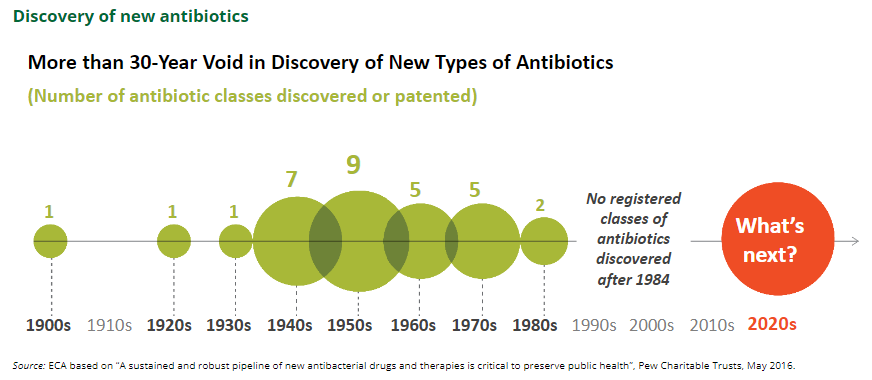 Odkrywanie nowych antybiotyków
Ponad 30-letnia przerwa w odkrywaniu nowych typów antybiotyków
(liczba odkrytych lub opatentowanych klas antybiotyków)
Po 1984 r. nie odkryto żadnych zarejestrowanych klas antybiotyków
Co dalej?
Źródło: ECA bazuje na raporcie „A sustained and robust pipeline of new antibacterial drugs and therapies is critical to preserve public health”, Pew Charitable Trusts. Maj 2016.
Co możemy zrobić?
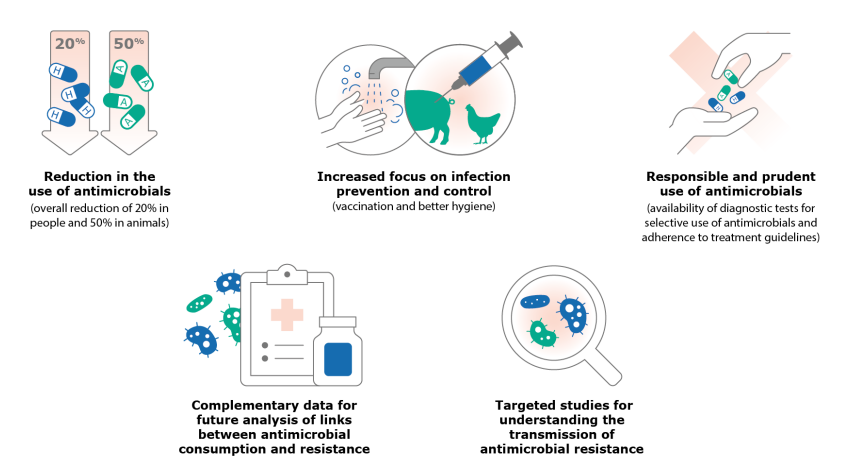 Większy nacisk na zapobieganie zakażeniom i ich kontrolę
(szczepienia i lepsza higiena)
Ograniczenie stosowania środków przeciwdrobnoustrojowych
(ograniczenie stosowania łącznie o 20% u ludzi i 50% u zwierząt)
Odpowiedzialne i ostrożne stosowanie środków przeciwdrobnoustrojowych
(dostępność testów diagnostycznych w celu selektywnego stosowania środków przeciwdrobnoustrojowych i przestrzeganie wytycznych dotyczących leczenia)
Dane uzupełniające do przyszłej analizy związku między spożyciem środków przeciwdrobnoustrojowych a opornością
Badania ukierunkowane na zrozumienie przenoszenia oporności na środki przeciwdrobnoustrojowe
EFSA Journal 2024;22(2):8589
[Speaker Notes: Na podstawie uproszczonego podsumowania raportu JIACRA: https://www.ecdc.europa.eu/sites/default/files/documents/simplified-summary-antimicrobial-consumption-resistance-bacteria-2019-2021.pdf]
Cel „Od pola do stołu”
Zmniejszenie o 50% całkowitej sprzedaży środków przeciwdrobnoustrojowych dla zwierząt hodowlanych i akwakultur w UE do 2030 r.
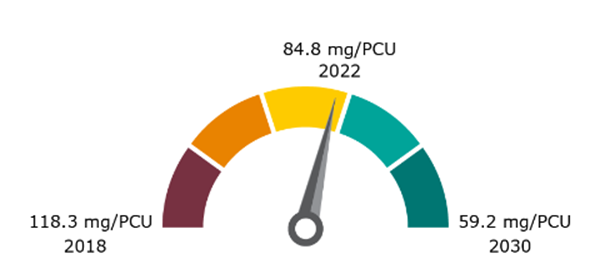 [Speaker Notes: https://ec.europa.eu/eurostat/statistics-explained/images/f/f2/Developments_of_livestock_populations_%28index_2002%3D100_based_on_heads_of_animals%2C_EU%2C_2002-2022%29_16-10-2023_v2.png

Cel „Od pola do stołu” jest częścią Zielonego Ładu
Punktem wyjścia jest rok 2018.
Cel dotyczy wszystkich krajów UE łącznie]
Europejska Agencja Leków (EMA) – trzynasty raport ESVAC 2022
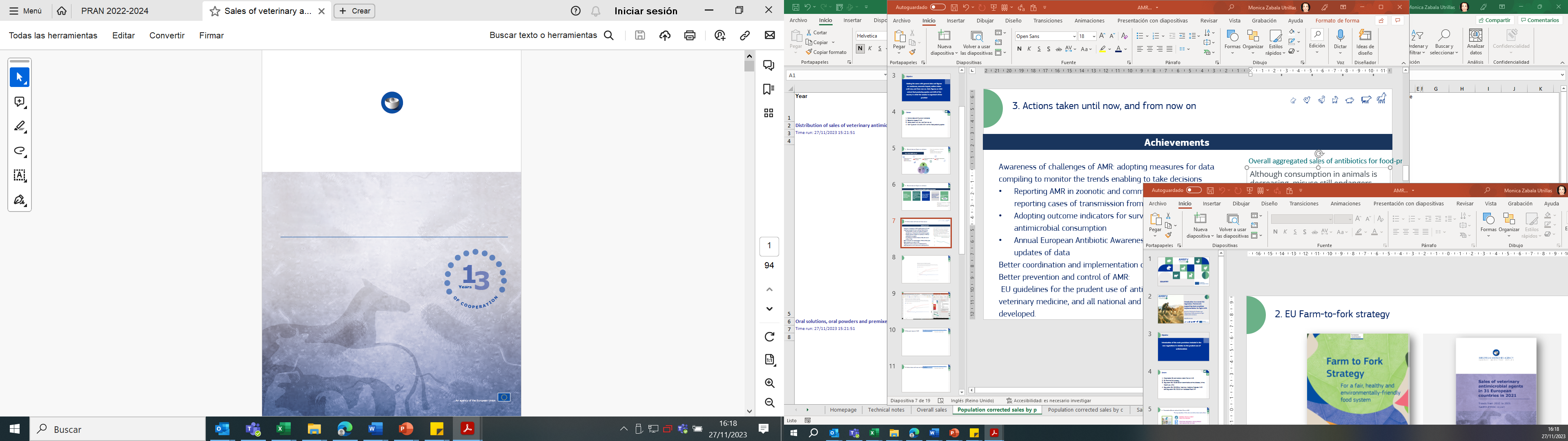 ESVAC = europejski program nadzorowania konsumpcji weterynaryjnych środków przeciwdrobnoustrojowych
EUROPEJSKA AGENCJA LEKÓW
NAUKA MEDYCYNA ZDROWIE
- Całkowita sprzedaż antybiotyków weterynaryjnych w 31 krajach w 2022 r.
- Trendy w latach 2011–2022 w 25 krajach uczestniczących w programie ESVAC: 
- 53,0% sprzedaży całkowitej 
- 49,0% sprzedaży cefalosporyn 3. i 4. generacji 
- 44,0% sprzedaży wszystkich chinolonów 
- 81,0% sprzedaży polimyksyn
Sprzedaż weterynaryjnych środków przeciwdrobnoustrojowych w 31 krajach europejskich w 2022 r.
Trendy w latach 2010–2022
Trzynasty raport ESVAC
[Speaker Notes: Europejska Agencja Leków (EMA) rozpoczęła program ESVAC w 2009 roku.

W ramach programu ESVAC (europejski program nadzorowania konsumpcji weterynaryjnych środków przeciwdrobnoustrojowych) zebrano dane z lat 2009–2023 dotyczące tego, jak leki przeciwdrobnoustrojowe stosuje się u zwierząt w Unii Europejskiej (UE). Tego typu informacje są niezbędne do identyfikacji potencjalnych czynników ryzyka, które mogą prowadzić do rozwoju i rozprzestrzeniania się oporności na środki przeciwdrobnoustrojowe. 

Zapewnia zharmonizowane podejście do gromadzenia i raportowania danych dotyczących stosowania środków przeciwdrobnoustrojowych u zwierząt w państwach członkowskich UE i Europejskiego Obszaru Gospodarczego (EOG).
Na przestrzeni lat liczba dobrowolnych uczestników projektu ESVAC wzrosła z 9 do 31 krajów raportujących.
Projekt ESVAC formalnie zakończył się w listopadzie 2023 r. wraz z publikacją raportu końcowego.
Od stycznia 2024 r. – zgodnie z Rozporządzeniem w sprawie weterynaryjnych produktów leczniczych – wszystkie państwa członkowskie UE/EOG muszą przekazywać dane dotyczące wielkości sprzedaży i stosowania leków przeciwdrobnoustrojowych u zwierząt.
Państwa członkowskie UE/EOG muszą przekazywać dotyczące ich dane do EMA za pomocą Platformy danych sprzedaży i stosowania środków przeciwbakteryjnych.

Liczba zaokrąglona przedstawia udział łącznej sprzedaży w mg/PCU weterynaryjnych produktów leczniczych zawierających antybiotyki przeznaczonych dla zwierząt, z których produkuje się żywność, według klasy antybiotyków, w 31 krajach europejskich w 2022 r.
„Inne klasy” obejmują amfenikole, cefalosporyny, inne chinolony i „Inne”]
W 2022 r. osiągnięto nieco ponad połowę celu dotyczącego ograniczenia
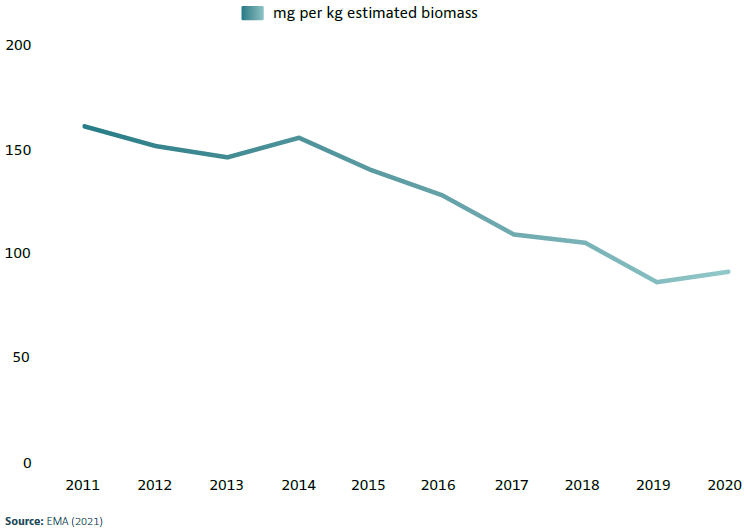 mg na kg szacowanej biomasy
Trend na przestrzeni lat wskazuje na ograniczenie stosowania środków przeciwdrobnoustrojowych
Obliczono przez pomiar ilości zastosowanych środków przeciwdrobnoustrojowych na kilogram wyprodukowanego mięsa w poszczególnych latach
Zmiany w średniej sprzedaży całkowitej
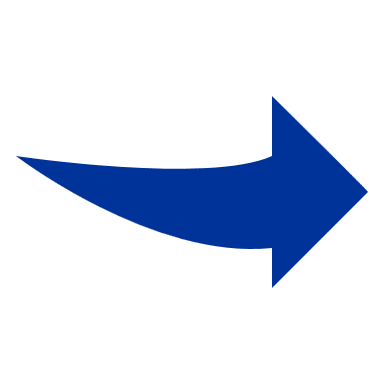 53%
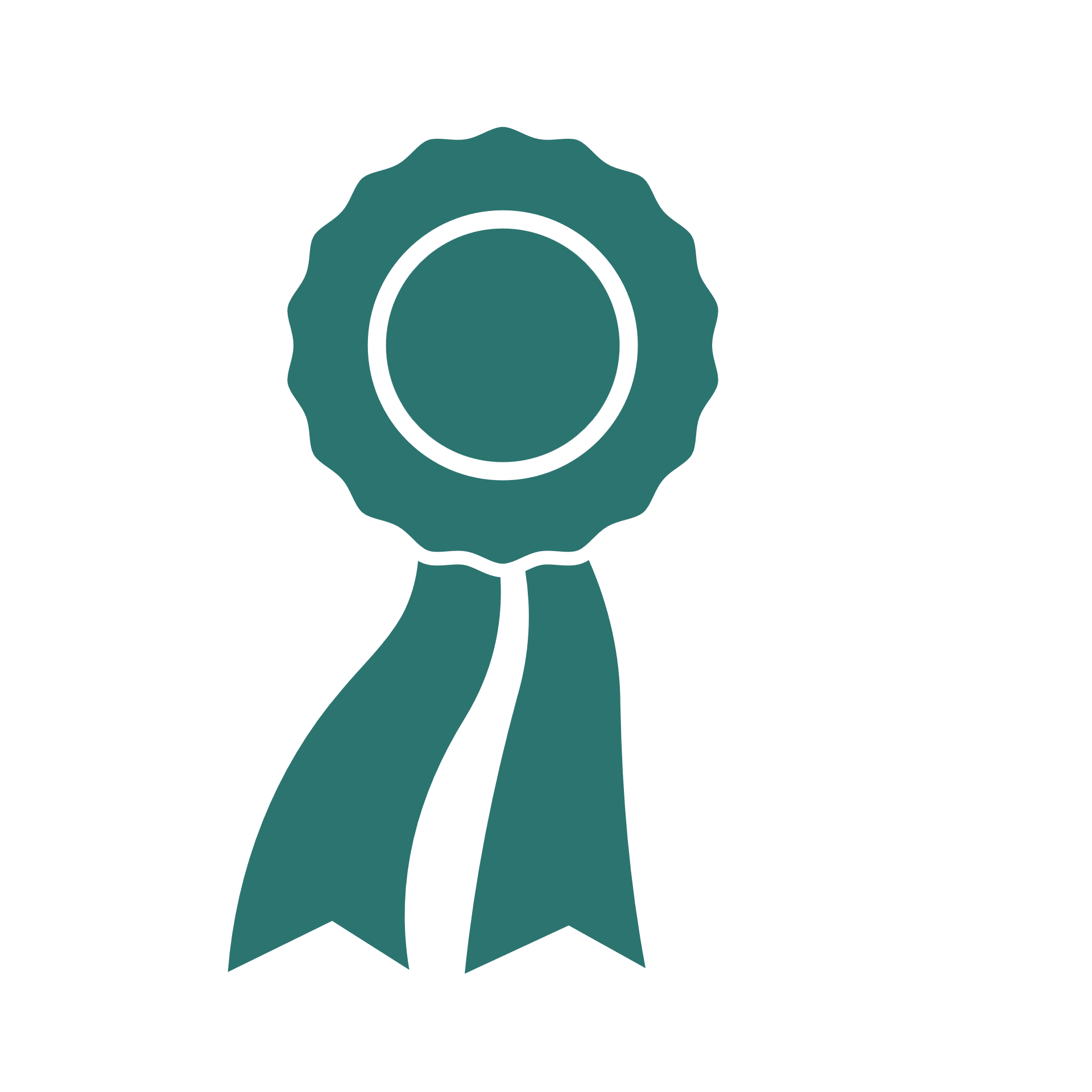 Źródło: EMA (2021)
[Speaker Notes: Zmiany średniej sprzedaży (w mg na kg szacowanej biomasy) w 25 krajach UE/EOG w latach 2011–2020
Źródło: EMA (2021)

Liczby te wskazują, że działania na szczeblu krajowym jak i UE/EOG zakończyły się sukcesem, czego efektem jest stałe zmniejszenie stosowania antybiotyków u zwierząt hodowanych w celu produkcji żywności w większości uczestniczących w badaniu krajów europejskich.

Główny wskaźnik: Sprzedaż całkowita – ogólny spadek sprzedaży
Wskaźniki drugorzędne (znaczący postęp): sprzedaż w mg na kg cefalosporyn 3. i 4. generacji, polimyksyn i chinolonów
W sprzedaży fluorochinolonów odnotowano mniejsze spadki łączne.

Uwaga: termin "miligramy na PCU" (PCU = jednostka korekty populacji), to jednostka sprawozdawcza dla ekwiwalentów biomasy zwierzęcej opracowana przez
Europejski program nadzorowania konsumpcji weterynaryjnych środków przeciwdrobnoustrojowych ESVAC.]
Gromadzenie danych na temat sprzedaży i stosowania środków przeciwdrobnoustrojowych
Od 2024 r. państwa członkowskie UE muszą corocznie przekazywać dane dotyczące wolumenu sprzedaży i stosowania przeciwdrobnoustrojowych środków leczniczych u zwierząt w roku poprzednim
Zasady ogólne
Kraje UE muszą rozpocząć gromadzenie danych dotyczących stosowania:

Bydło, trzoda chlewna, drób → od 2023 r.
Wszystkie inne zwierzęta służące do produkcji żywności → od 2026 r.
Psy, koty i zwierzęta futerkowe → od 2029 r. 

EMA opublikuje pierwszy raport 31 marca 2025 r., a następnie do 31 grudnia za poprzedni rok

Dane będą szczegółowo podzielone na gatunki, kategorie lub stadia rozwoju zwierząt
Dane wymagające gromadzenia 
Środki przeciwbiegunkowe, przeciwzapalne i przeciwzakaźne działające w jelitach
Ginekologiczne środki przeciwzakakaźne i antyseptyczne
Środki przeciwzakaźne i antyseptyczne do stosowania wewnątrzmacicznego
Środki przeciwbakteryjne do stosowania ogólnoustrojowego
Środki przeciwbakteryjne do stosowania dowymieniowego
Środki przeciwpierwotniakowe (o działaniu przeciwbakteryjnym)
Środki przeciwmykobakteryjne do stosowania dowymieniowego
[Speaker Notes: Załącznik do Rozporządzenia 2021/578.   https://eur-lex.europa.eu/eli/reg_del/2021/578/oj

Agencja publikuje pierwsze sprawozdanie dotyczące wielkości sprzedaży przeciwdrobnoustrojowych weterynaryjnych produktów leczniczych i stosowania przeciwdrobnoustrojowych produktów leczniczych w podziale na gatunki zwierząt do dnia 31 marca 2025 r. i uwzględnia w nim: a) informacje na temat wielkości sprzedaży przeciwdrobnoustrojowych weterynaryjnych produktów leczniczych, obejmujące dane z 2023 r. i przesłane przez państwa członkowskie do dnia 30 czerwca 2024 r.;b) informacje na temat stosowania przeciwdrobnoustrojowych produktów leczniczych przeznaczonych dla odpowiednich gatunków lub kategorii zwierząt lub zwierząt na określonych etapach życia, obejmujące dane z 2023 r. i dane przesłane przez państwa członkowskie do dnia 30 września 2024 r. 
2. Począwszy od 2025 r. Agencja publikuje do dnia 31 grudnia kolejne sprawozdania i uwzględnia w nich następuje informacje: a) na temat wielkości sprzedaży przeciwdrobnoustrojowych weterynaryjnych produktów leczniczych przesłane przez państwa członkowskie do dnia 30 czerwca każdego roku, obejmujące dane za poprzedni rok kalendarzowy;b) na temat stosowania przeciwdrobnoustrojowych produktów leczniczych przeznaczonych dla odpowiednich gatunków lub kategorii zwierząt lub zwierząt na określonych etapach życia przesłane przez państwa członkowskie do dnia 30 czerwca każdego roku, obejmujące dane za poprzedni rok kalendarzowy. 

Gromadzenie danych rozpocznie się w podanych latach. Raportowanie rozpocznie się w kolejnych latach (tj. w przypadku bydła, trzody chlewnej i drobiu raportowanie rozpocznie się w 2024 r., innych zwierząt hodowlanych – w 2027 r., a psów, kotów i zwierząt futerkowych – w 2030 r.)]
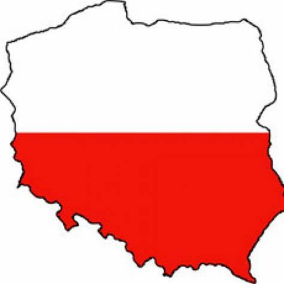 DANE KRAJOWE
Szacunkowa ocena obciążenia zakażeniami powodowanymi przez bakterie oporne na antybiotyki przedstawionego w postaci liczb powiązanych z nimi zgonów na 100 000 mieszkańców w poszczególnych krajach, UE/EOG, 2020
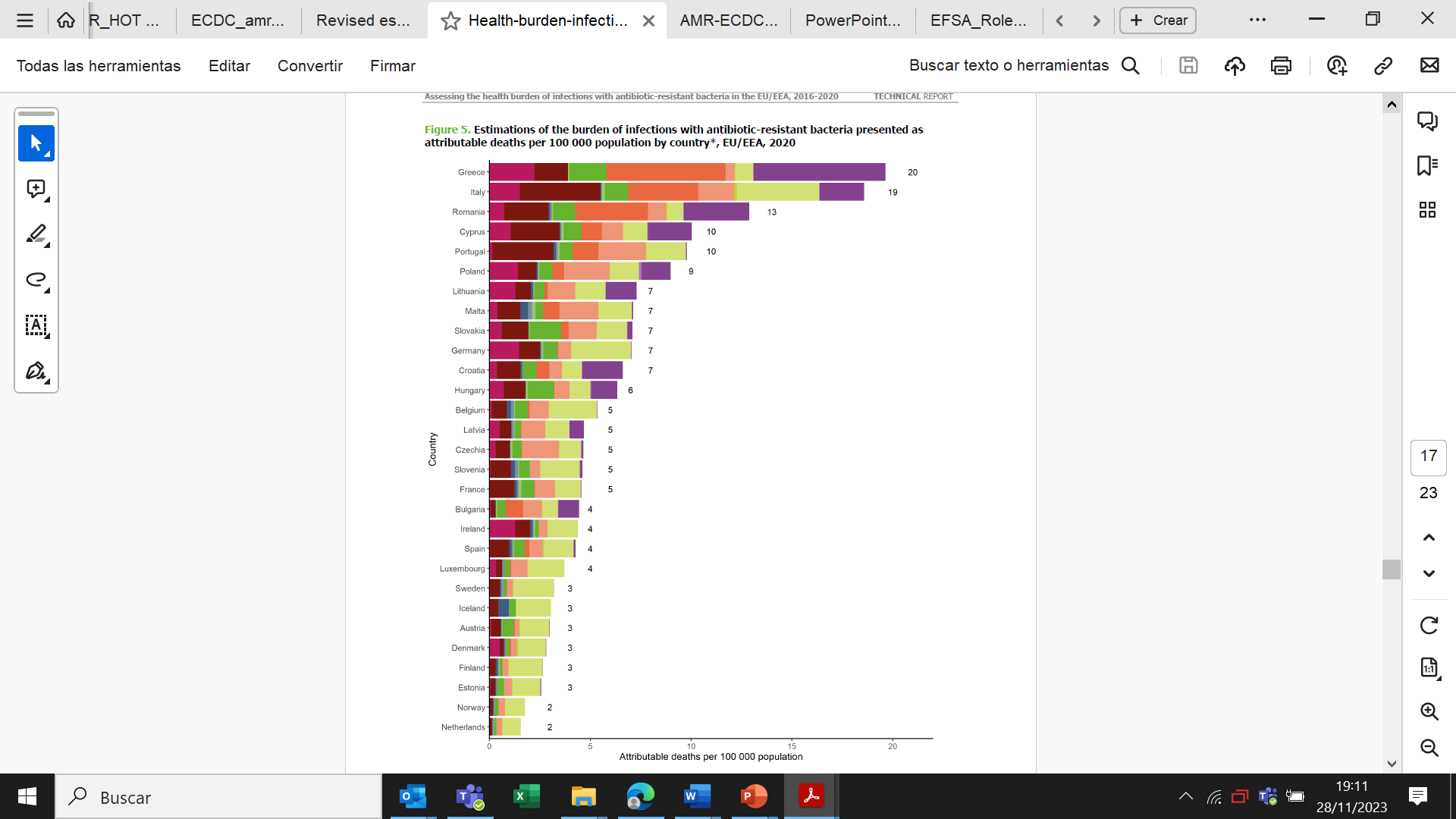 Grecja
Włochy
W 2020 r. w Europie każdego dnia z powodu oporności na środki przeciwdrobnoustrojowe zmarło 100 osób. 

W 2020 r. w UE z powodu oporności na środki przeciwdrobnoustrojowe zmarło 2100 osób.
Rumunia
Cypr
Polska
3420 zgonów w 2020 r.
Portugalia
Polska
Litwa
Malta
Słowacja
Niemcy
Chorwacja
Węgry
Belgia
Łotwa
Czechy
Słowenia
Francja
Bułgaria
Irlandia
Hiszpania
Luksemburg
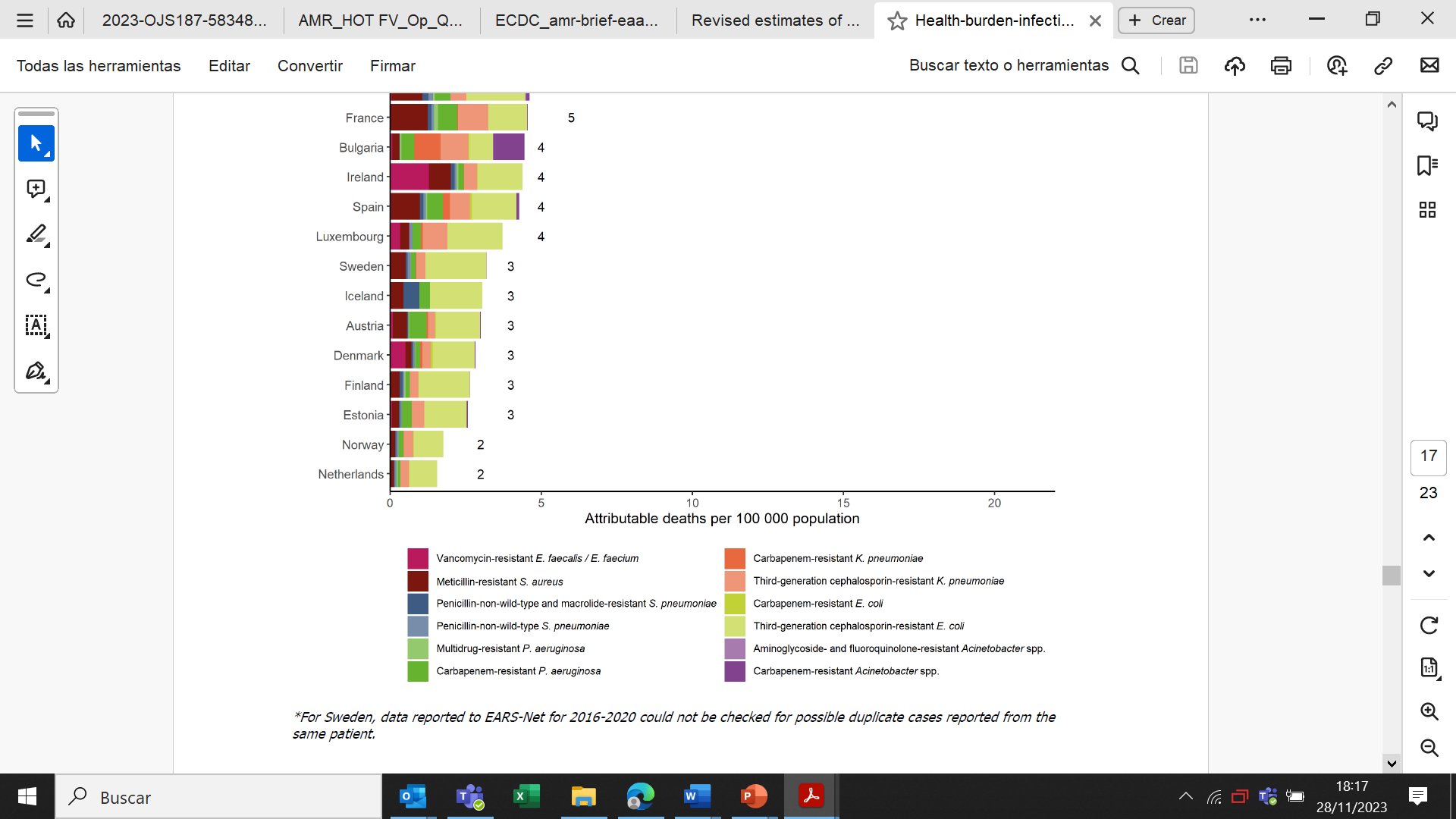 Oporne na wankomycynę E. faecalis/E. faecium

Oporne na metycylinę S. aureus

Oporne na penicyliny, typu niedzikiego, i oporne na makrolidy S. pneumoniae

Oporne na penicyliny, typu niedzikiego, S. pneumoniae

Wielolekooporne P. aeruginosa

Oporne na karbapenemy P. aeruginosa
Oporne na karbapenemy K. pneumoniae

Oporne na cefalosporyny trzeciej generacji K. pneumoniae

Oporne na karbapenemy E. coli

Oporne na cefalosporyny trzeciej generacji E. coli

Oporne na aminoglikozydy i fluorochinolony gatunki Acinetobacter 

Oporne na karbapenemy gatunki Acinetobacter
Szwecja
Islandia
Austria
Dania
Finlandia
Estonia
Norwegia
Holandia
RAPORT TECHNICZNY Ocena obciążenia zdrowotnego zakażeniami powodowanymi przez bakterie oporne na antybiotyki w UE/EOG w latach 2016–2020
Liczba powiązanych zgonów na 100 000 mieszkańców
Liczba ludności Malty w 2020 r. 515 000 (7 x 5,15 = 36 zgonów)
[Speaker Notes: Oporność na środki przeciwdrobnoustrojowe dotyka prawdziwych ludzi: 

Źródło: Eurostat - Liczba ludności Polski w 2020 roku: 37 958,1

Liczba ludności Polski w 2020 r.: 37 958,1 (9 x 380) = 3420 zgonów w 2020 r.


Zgony z powodu oporności na środki przeciwdrobnoustrojowe w 2020 r. w Polsce: 9
Liczba ludności/100 000 = 380
Łączna liczba zgonów = 3420]
POLSKA
 Dane dotyczące produkcji żywności ze zwierząt
Produkcja w akwakulturze
(ton żywej wagi, 2021)
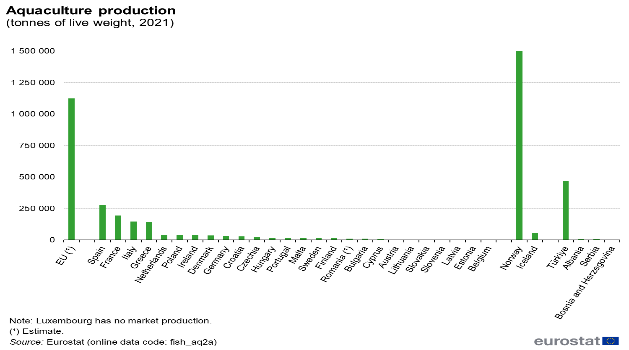 UE (1)
Grecja
Francja
Hiszpania
Włochy
Niemcy
Chorwacja
Dania
Polska
Irlandia
Finlandia
Szwecja
Czechy
Malta
Portugalia
Węgry
Estonia
Słowenia
Rumunia (1)
Litwa
Holandia
Austria
Cypr
Łotwa
Bułgaria
Słowacja
Belgia
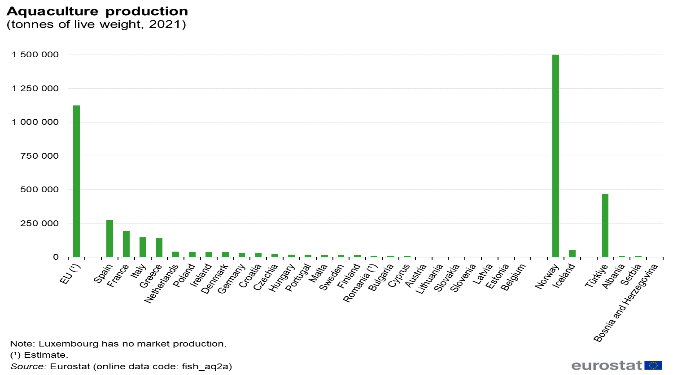 Źródło: Eurostat (kod danych online fish_aq2a)
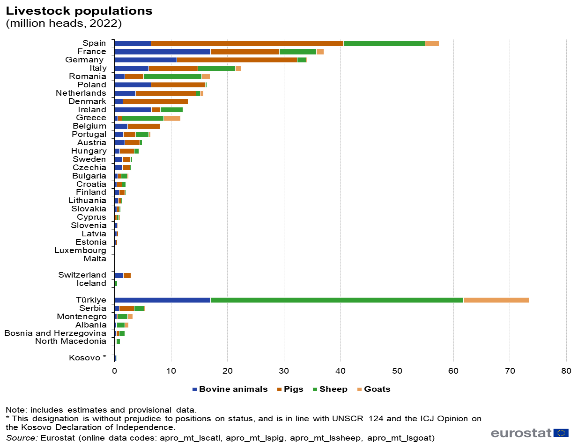 Populacja zwierząt gospodarskich
(% całkowitej liczby sztuk bydła. 2020)
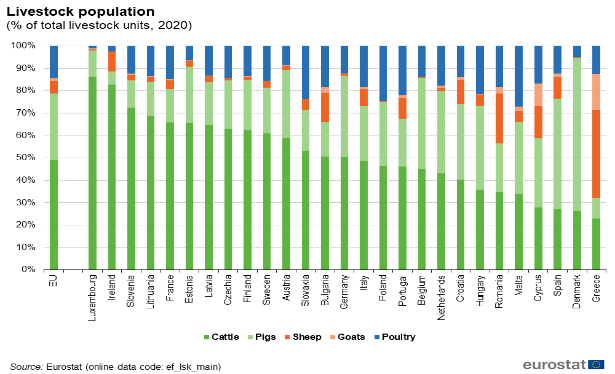 Hiszpania
Francja
Niemcy
Włochy
Rumunia
Polska
Holandia
Dania
Irlandia
Grecja
Belgia
Portugalia
Austria
Węgry
Szwecja
Czechy
Bułgaria
Chorwacja
Finlandia
Litwa
Słowacja
Cypr
Słowenia
Łotwa
Estonia
Luksemburg
Malta
UE

Luksemburg
Irlandia
Słowenia
Litwa
Francja
Estonia
Łotwa
Czechy
Finlandia
Szwecja
Austria
Słowacja
Bułgaria
Niemcy
Włochy
Polska
Portugalia
Belgia
Holandia
Chorwacja
Węgry
Rumunia
Malta
Cypr
Hiszpania
Dania
Grecja
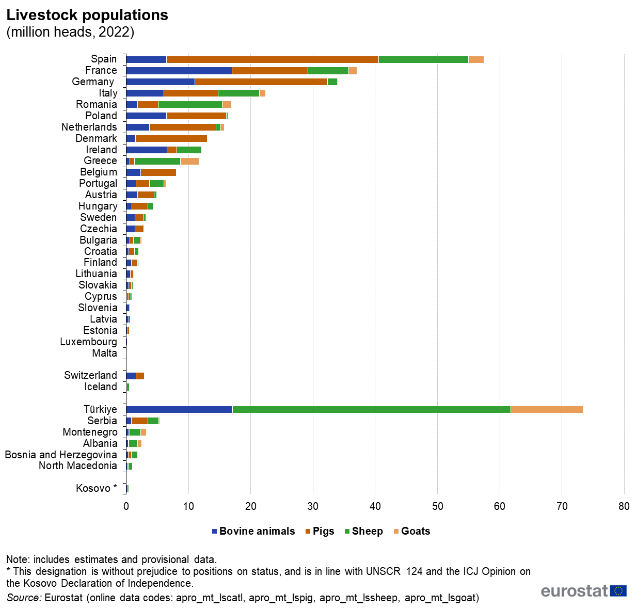 Kozy
Trzoda chlewna
Bydło
Owce
Uwaga: obejmuje dane szacunkowe i dane wstępne.
*Oznaczenie to nie narusza stanowisk w sprawie statusu i jest zgodne z rezolucją Rady Bezpieczeństwa ONZ nr 124 oraz opinią Międzynarodowego Trybunału Sprawiedliwości w sprawie Deklaracji niepodległości Kosowa.
Źródło: Eurostat (kody danych online: apro_mt_lscatl, apro_mt_lspig, apro_mt_lssheep, apro_mt_lsgoat)
Owce
Bydło
Drób
Trzoda chlewna
Kozy
Źródło: Eurostat (kod danych online ef_tsk_main)
[Speaker Notes: Dane statystyczne dotyczące pogłowia zwierząt gospodarskich: Statystyka | Eurostat (europa.eu) (2020)

Statystyki dotyczące akwakultur: Dane statystyczne dotyczące akwakultur – objaśnienie danych (europa.eu)

Dane dla poszczególnych krajów UE oraz konkretne proporcje dotyczące danego gatunku w danym kraju.]
Sprzedaż weterynaryjnych produktów leczniczych w POLSCE
Sprzedaż środków przeciwdrobnoustrojowych
PCU
2022 (1000 ton)
Trendy sprzedaży (2011–2022)
2018
168,3 mg/PCU
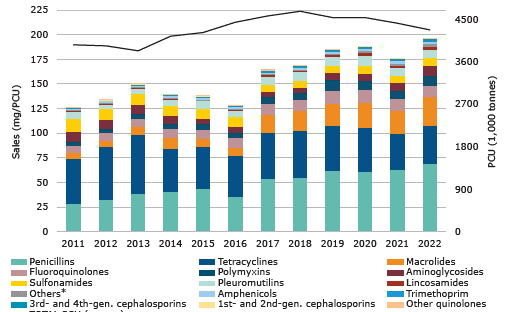 PCU (1000 ton)
Sprzedaż (mg/PCU)
2022
196 mg/PCU
Penicyliny
Fluorochinolony
Sulfonamidy
Inne*
Cefalosporyny 3. i 4. generacji
Makrolidy
Aminoglikozydy
Linkozamidy
Trimetoprim
Inne chinolony
Tetracykliny
Polimyksyny
Pleuromutyliny
Amfenikole
Cefalosporyny 1. i 2. generacji
16%
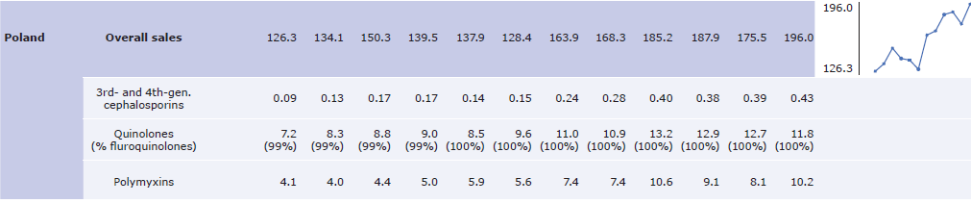 Polska
Sprzedaż całkowita
Cefalosporyny 3. i 4. generacji
Chinolony
(% fluorochinolonów)
Polimyksyny
[Speaker Notes: Źródło: 13 Raport ESVAC. 

PCU to jednostka korekty populacji
Określono standardową wagę w kilogramach zwierząt przeznaczonych do produkcji żywności
Obliczamy liczbę zwierząt hodowanych w celu produkcji żywności w ciągu roku, a następnie mnożymy tę liczbę przez standardową wagę zwierzęcia z danej kategorii.
Wynik to liczba kilogramów mięsa rocznie, biomasa zwierzęca, do leczenia której potencjalnie mogły zostać użyte środki przeciwdrobnoustrojowe.
Wartość sprzedaży całkowitej środków przeciwdrobnoustrojowych w danym kraju dzieli się przez całkowitą liczbę kilogramów mięsa.
W wyniku tego działania otrzymuje się teoretyczną liczbę miligramów spożytych środków przeciwdrobnoustrojowych przypadających na kilogram mięsa (biomasy). 

W POLSCE: wyprodukowano 4278 x1000 ton = 4 278 000 ton mięsa (2022).
Szacuje się, że na każdy kilogram wyprodukowanego mięsa przypada 168,3 miligrama środków przeciwdrobnoustrojowych. 

W Polsce całkowita ilość środków przeciwdrobnoustrojowych w latach 2018–2022 zwiększyła się o 16%.]
Sprzedaż weterynaryjnych produktów leczniczych w POLSCE
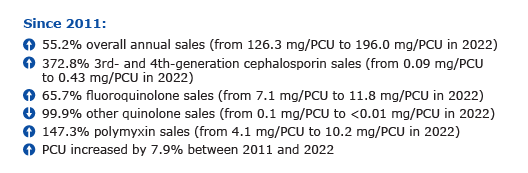 Od 2011 r.:
55,2% – całkowita sprzedaż roczna (z 126,3 mg/PCU do 196,0 mg/PCU w 2022 r.)
372,8% – sprzedaż cefalosporyn 3. i 4. generacji (z 0,09 mg/PCU do 0,43 mg/PCU w 2022 r.)
65,7% – sprzedaż fluorochinolonów (z 7,1 mg/PCU do 11,8 mg/PCU w 2022 r.)
99,9% – sprzedaż innych chinolonów (z 0,1 mg/PCU do <0,01 mg/PCU w 2022 r.)
147,3% – sprzedaż polimyksyny (z 4,1 mg/PCU do 10,2 mg/PCU w 2022 r.)
W latach 2011–2022 wartość PCU wzrosła o 7,9%
Dane dotyczące sprzedaży w 2022 r.
W 2022 r. całkowita sprzedaż wzrosła o 11,7% w porównaniu do 2021 r. (z 175,5 mg/PCU do 196,0 mg/PCU). Trzy najlepiej sprzedające się klasy antybiotyków to penicyliny, tetracykliny i makrolidy, które stanowiły odpowiednio 35,3%, 19,9% i 14,7% sprzedaży całkowitej.
Raport ESVAC
[Speaker Notes: Trendy w poszczególnych krajach:
bing.com/ck/a?!&&p=b748aa5e31faf9ecJmltdHM9MTcyNTkyNjQwMCZpZ3VpZD0xMWI4NjI2OS0yNDI2LTZjZjEtMTA5Yi03Njk4MjU5ZjZkZWUmaW5zaWQ9NTIwMw&ptn=3&ver=2&hsh=3&fclid=11b86269-2426-6cf1-109b-7698259f6dee&psq=Sales+trends+(mg%2fPCU)+of+antibiotic+VMPs+POLAND+for+food-producing+animals&u=a1aHR0cHM6Ly93d3cuZW1hLmV1cm9wYS5ldS9lbi9kb2N1bWVudHMvcmVwb3J0L3BvbGFuZC1zYWxlcy10cmVuZHMtbWdwY3UtYW50aWJpb3RpYy12ZXRlcmluYXJ5LW1lZGljaW5hbC1wcm9kdWN0cy1mb29kLXByb2R1Y2luZy1hbmltYWxzLTIwMTAtMjAyMV9lbi5wZGY&ntb=1]
Spożycie cefalosporyn 3. i 4. generacji, fluorochinolonów, innych chinolonów i polimyksyn (mg/PCU), zwierzęta służące do produkcji żywności w 2022 r.
Fluorochinolony
Polimyksyny
Cefalosporyny 3. i 4. generacji
Inne chinolony
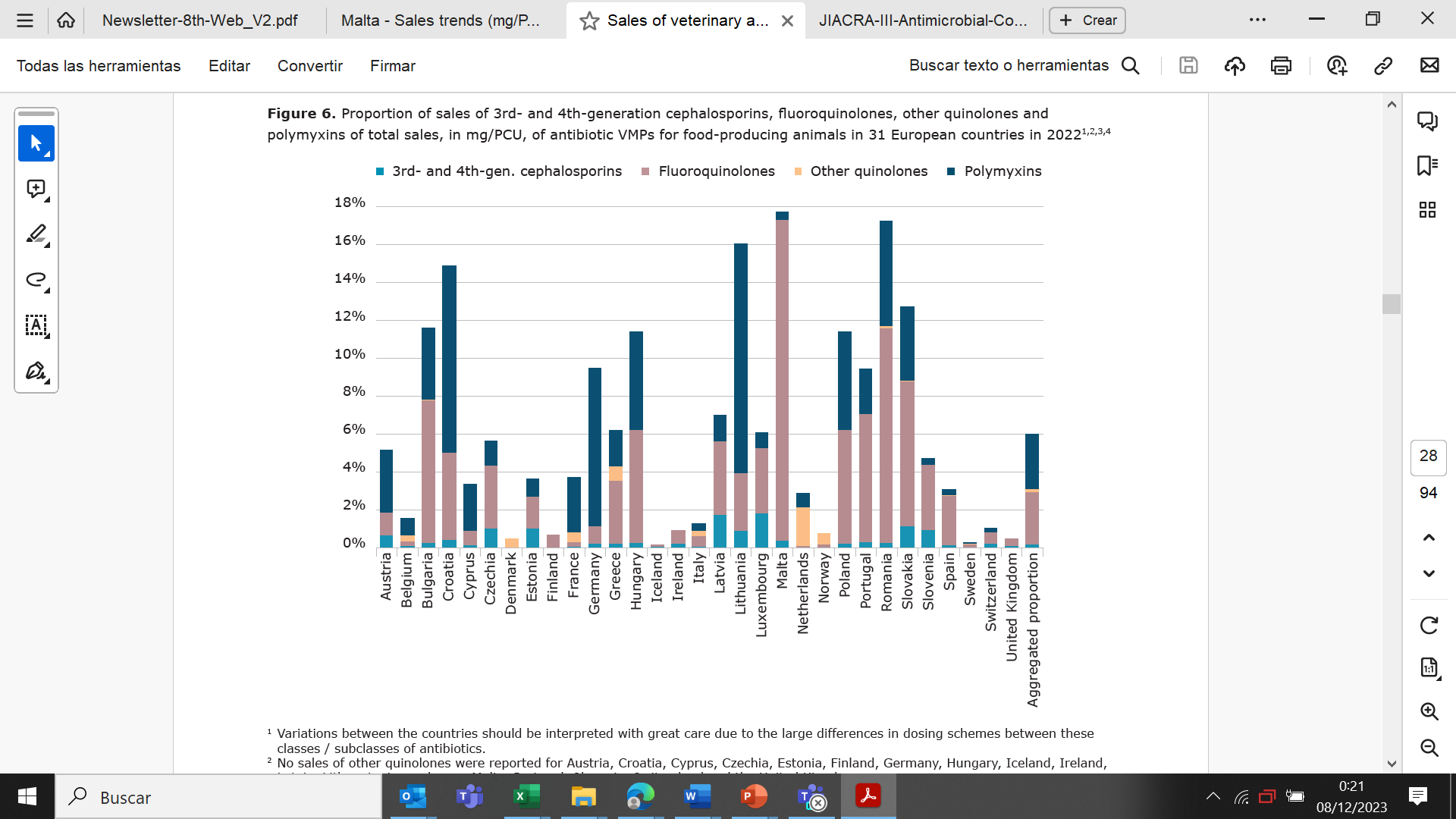 Austria

Belgia

Bułgaria

Chorwacja

Cypr

Czechy

Dania

Estonia

Finlandia

Francja

Niemcy

Grecja

Węgry

Islandia

Irlandia

Włochy

Łotwa

Litwa

Luksemburg

Malta

Holandia

Norwegia

Polska

Portugalia

Rumunia

Słowacja

Słowenia

Hiszpania

Szwecja

Szwajcaria

Wielka Brytania

Proporcja łącznie
Źródło: 13 Raport ESVAC
[Speaker Notes: 1 Różnice między krajami należy interpretować z dużą ostrożnością względu na znaczne różnice w schematach dawkowania poszczególnych klas/podklas antybiotyków. 
2 Nie odnotowano sprzedaży innych chinolonów w Austrii, Chorwacji, na Cyprze, w Czechach, Estonii, Finlandii, Niemczech, na Węgrzech, w Islandii, Irlandii, na Łotwie, Litwie, w Luksemburgu, na Malcie, w Portugalii, Słowenii, Szwajcarii i Wielkiej Brytanii. 
3 Nie odnotowano sprzedaży polimyksyn w Danii, Finlandii, Islandii, Irlandii, Norwegii i Wielkiej Brytanii. 
4 Proporcja łączna dla 31 krajów europejskich opiera się na łącznej wartości mg/PCU – całkowitej ilości sprzedanych antybiotycznych substancji czynnych (mg) podzielonej przez całkowitą liczbę PCU (kg).]
Consumption of fluoroquinolones and other quinolones
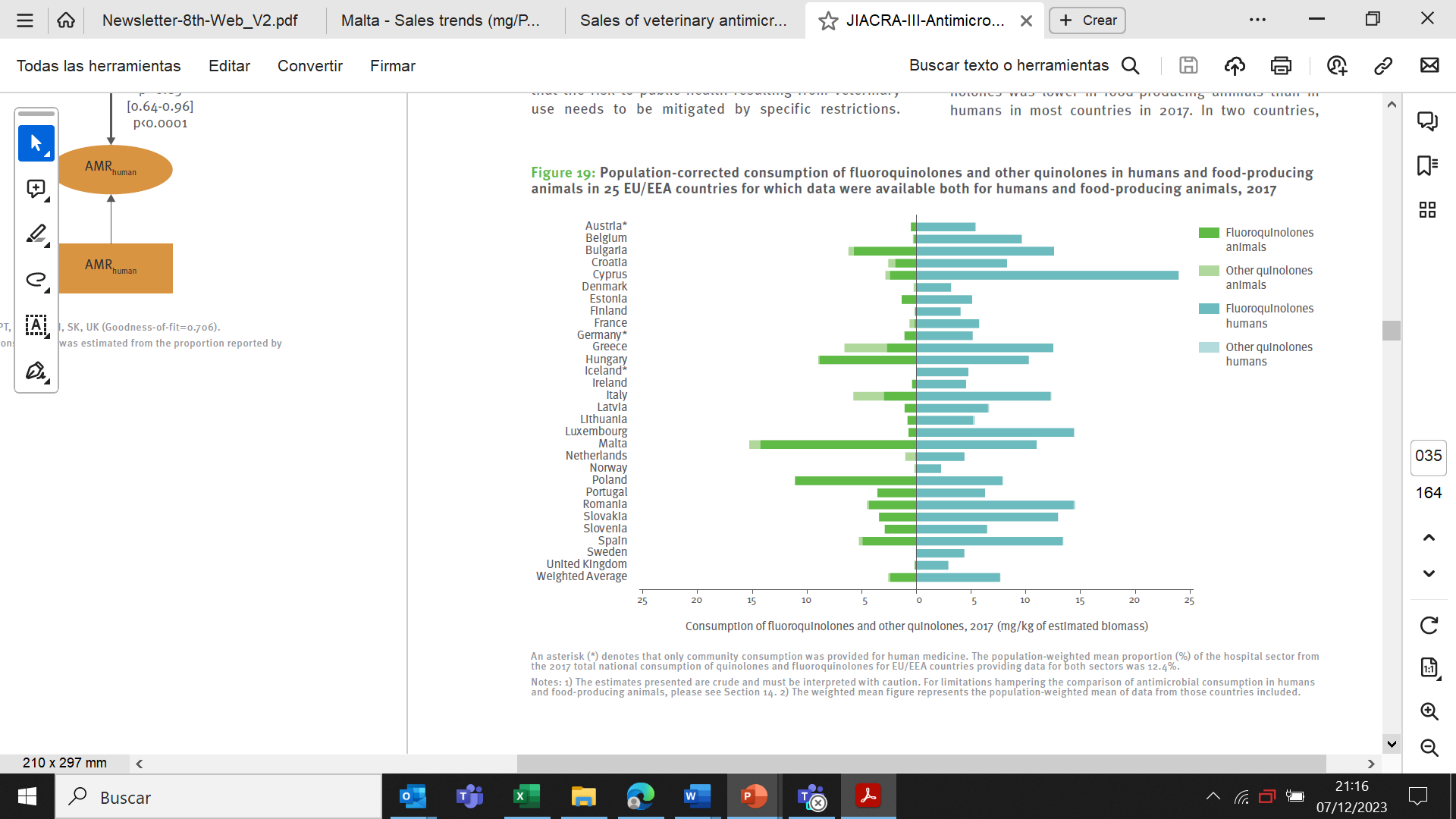 Source: JIACRA III - Antimicrobial consumption and resistance in bacteria from humans and animals
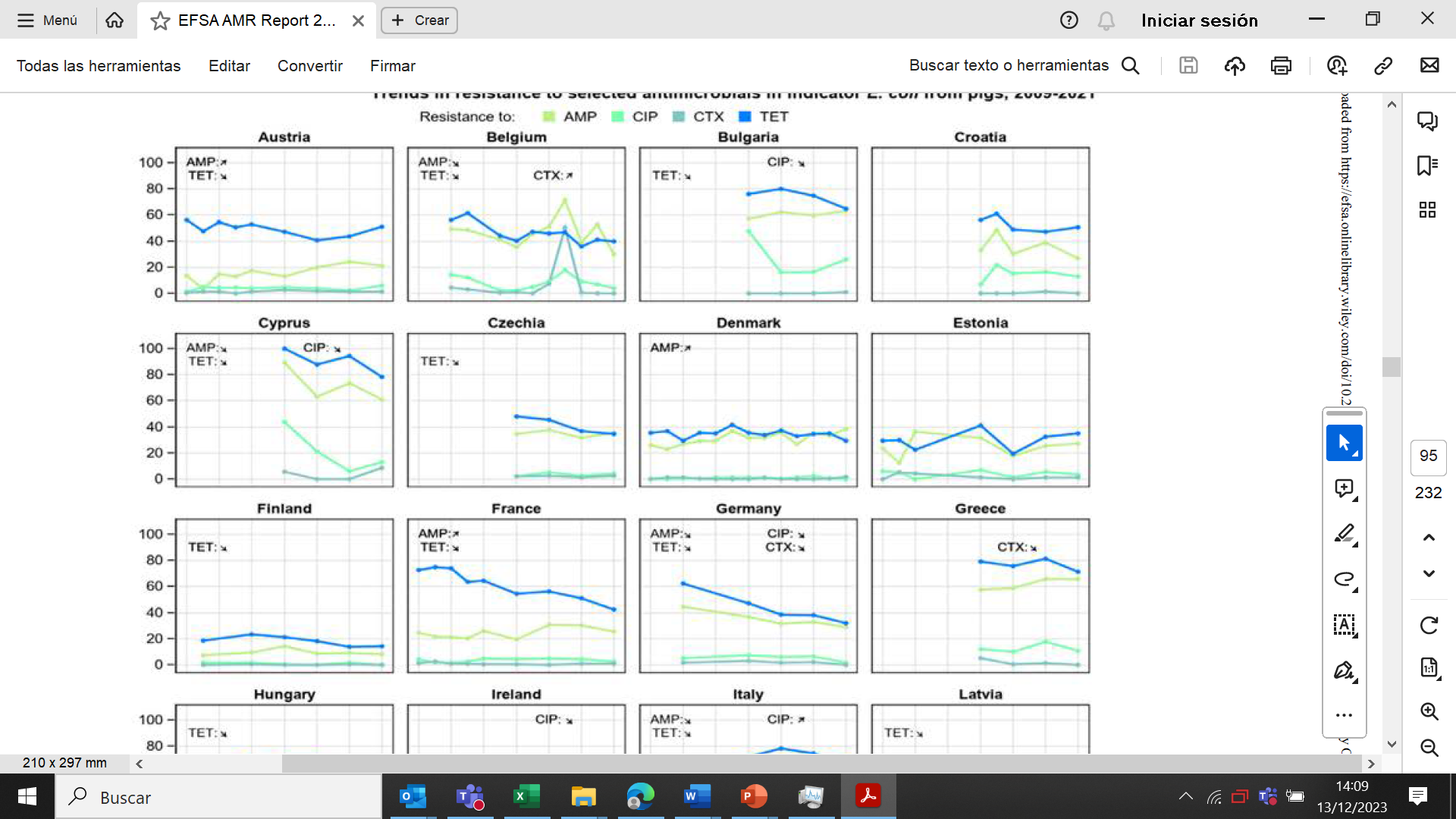 Chorwacja
Austria
Bułgaria
Belgia
Osiągnięcia
Estonia
Cypr
Dania
Czechy
Przykład 1 
Tendencje oporności na wybrane środki przeciwdrobnoustrojowe wskaźnikowej bakterii E. coli u trzody chlewnej, 2009–2021
Grecja
Finlandia
Niemcy
Francja
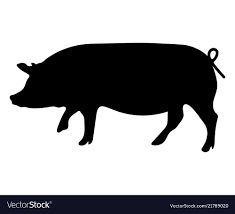 Oporność na:

ampicylinę (AMP)

cefotaksym (CTX)

cyprofloksacynę (CIP)

tetracykliny (TET)
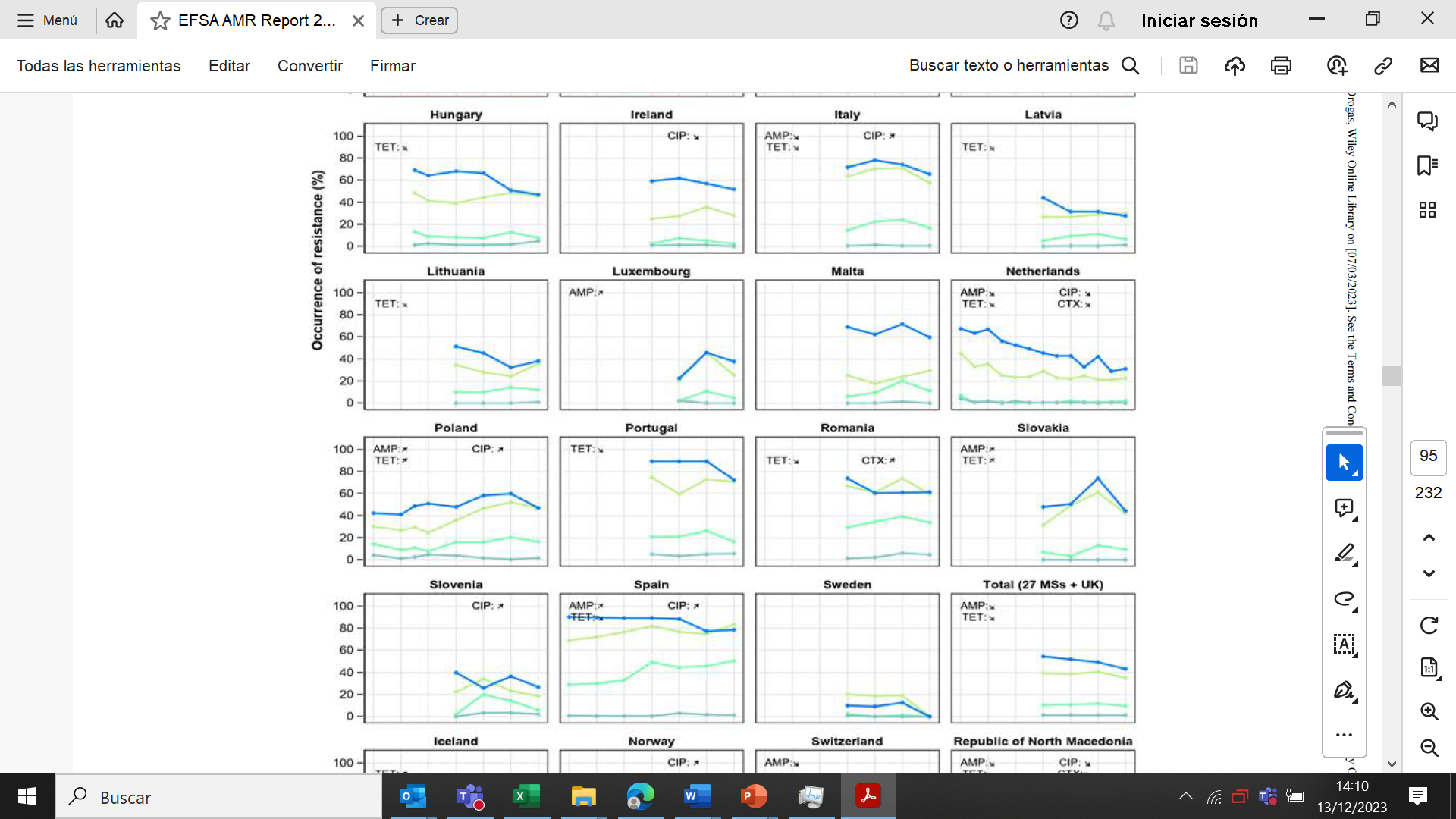 Łotwa
Węgry
Włochy
Irlandia
Występowanie oporności (%)
Malta
Holandia
Litwa
Luksemburg
Słowacja
Polska
Rumunia
Portugalia
Łącznie (27 państw członkowskich + Wielka Brytania)
Słowenia
Szwecja
Hiszpania
[Speaker Notes: Źródło: Raport zbiorczy UE w sprawie oporności na środki przeciwdrobnoustrojowe u bakterii wskaźnikowych ludzkich, odzwierzęcych i w żywności 2020/2021. EFSA Journal 2023;21(3):7867. Strona 95

Celem jest zmniejszenie oporności. 
Tendencje można obserwować na próbkach bakterii uznanych za oporne w latach 2009–2021. Nie wszystkie kraje przekazały dane w poszczególnych latach. Mimo że dane nie są zestawiane w sposób zharmonizowany, można zaobserwować pozytywną tendencję spadkową.

Zaobserwowano więcej tendencji spadkowych niż wzrostowych, a najbardziej zauważalne było zmniejszenie oporności na tetracykliny, który zaobserwowano w około połowie zestawów danych dotyczących trzody chlewnej i cieląt (24/43) oraz drobiu (23/42).
Warto zauważyć, że w wielu krajach poziom oporności utrzymywał się na stabilnym, niskim poziomie i nie należy spodziewać się większych zmian.

Przykład 1:
Tuczniki
Rysunek przedstawia zgłoszenia każdego z 27 państw członkowskich zgłosiło dotyczące oporności bakterii E. coli u tuczników poddanych działaniu różnych antybiotyków (ampicyliny, cefotaksymu, cyprofloksacyny i tetracyklin) w latach 2009–2021.
Wyraźna jest wyraźna tendencja ogólna polegająca na zmniejszaniu się oporności na tetracykliny i ampicylinę. Oporność na cefotaksym nieco się zmniejsza, a oporność na cyprofloksacynę utrzymuje się na stałym poziomie.]
Bułgaria
Chorwacja
Austria
Belgia
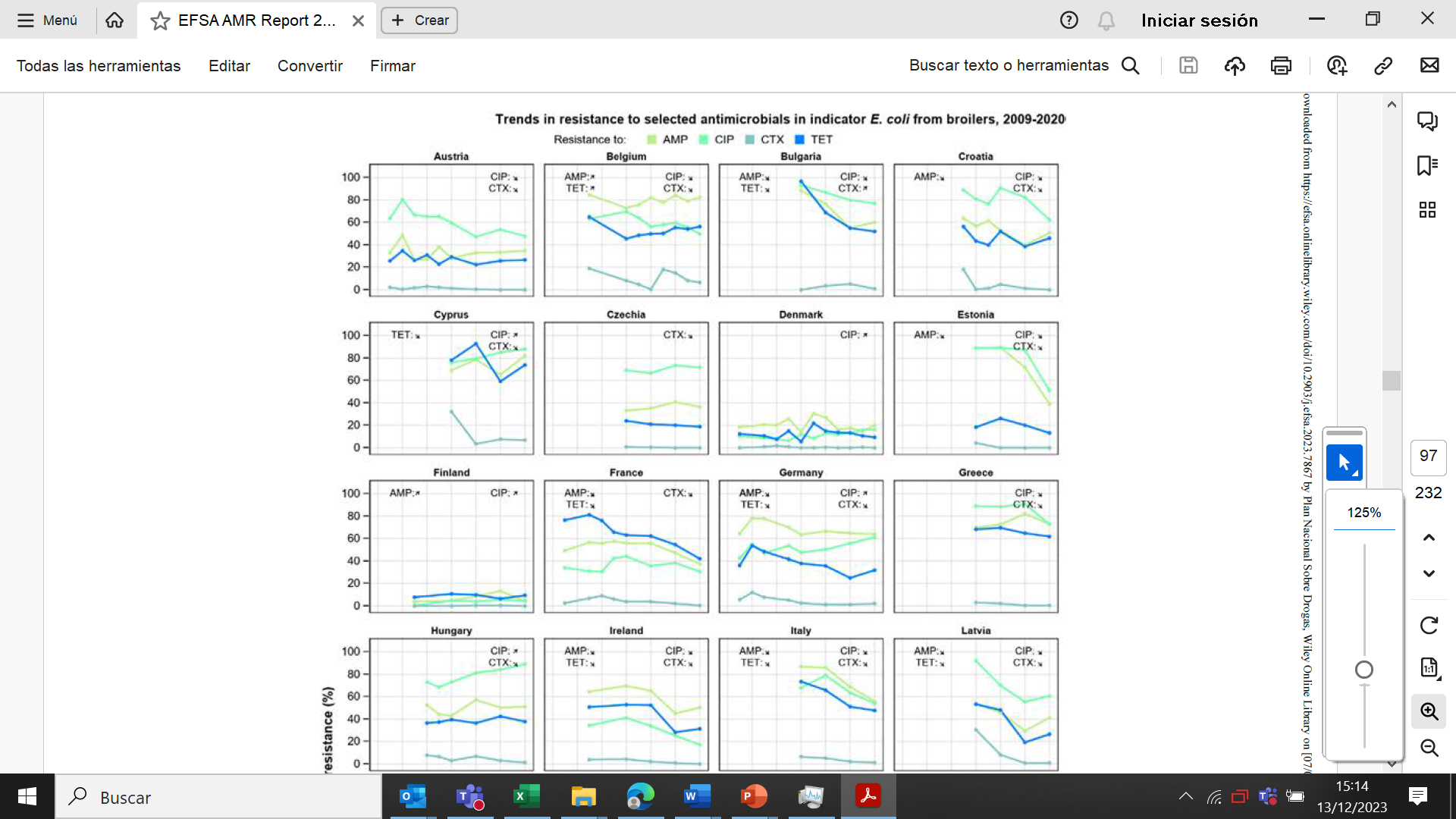 Osiągnięcia
Dania
Estonia
Cypr
Czechy
Przykład 2 
Tendencje oporności na wybrane środki przeciwdrobnoustrojowe wskaźnikowej bakterii E. coli u brojlerów, 2009–2021
Grecja
Finlandia
Niemcy
Francja
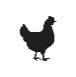 Łotwa
Włochy
Irlandia
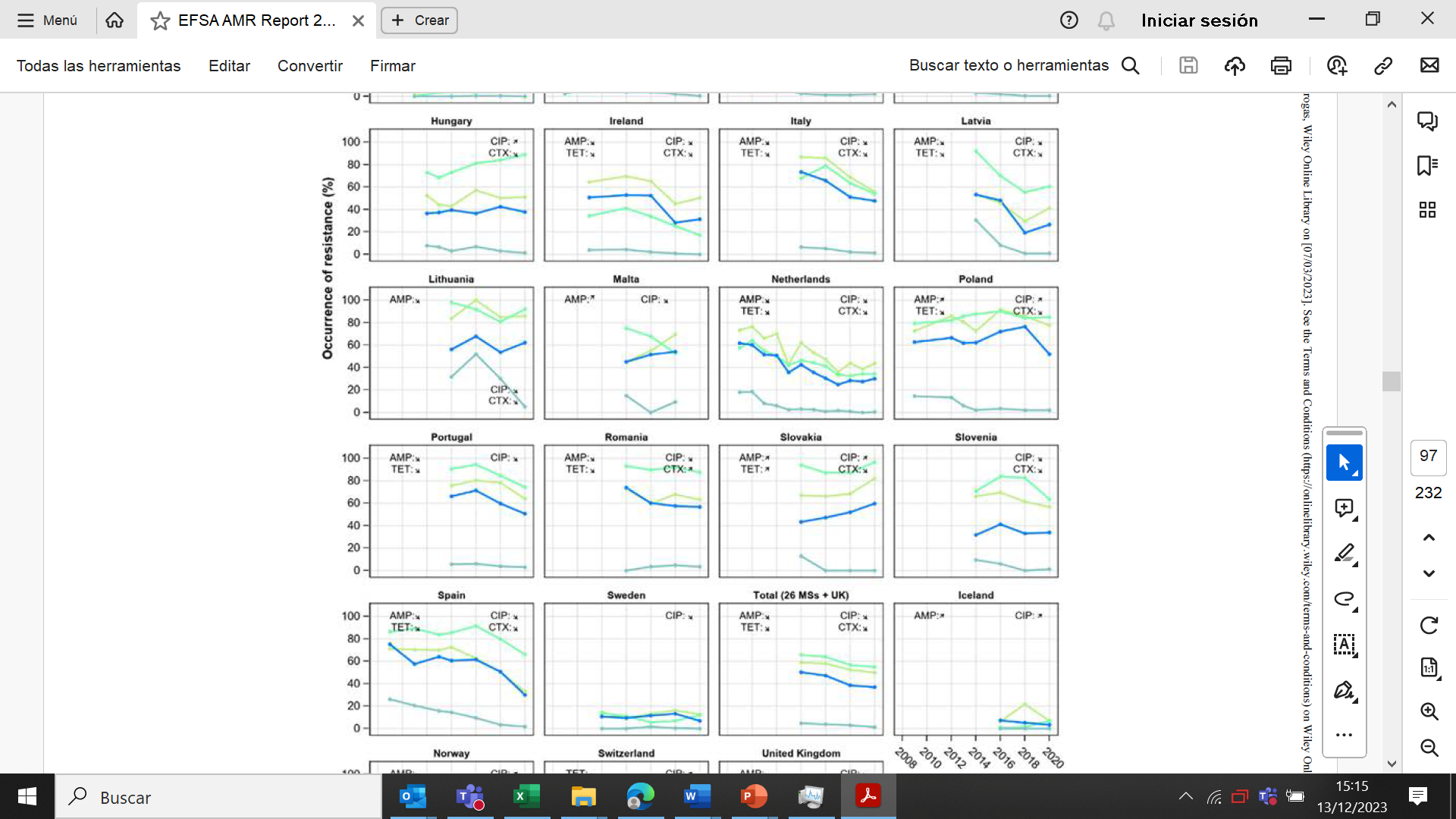 Węgry
Oporność na:
ampicylinę (AMP)

cefotaksym (CTX)

cyprofloksacynę (CIP)

tetracykliny (TET)
Występowanie oporności (%)
Malta
Polska
Holandia
Litwa
Słowacja
Rumunia
Słowenia
Portugalia
Szwecja
Hiszpania
Łącznie (26 państw członkowskich + Wielka Brytania)
[Speaker Notes: Źródło: Raport zbiorczy UE w sprawie oporności na środki przeciwdrobnoustrojowe u bakterii wskaźnikowych ludzkich, odzwierzęcych i w żywności 2020/2021. EFSA Journal 2023;21(3):7867. Strona 97.

Przykład 2:

Brojlery  Tendencje oporności na wybrane środki przeciwdrobnoustrojowe (ampicylinę, cefotaksym, ciprofloksacynę i tetracykliny) wskaźnikowej bakterii E. coli u brojlerów, 2009–2021
W 30 krajach przekazujących dane na temat próbek bakterii pochodzących od brojlerów w 68 próbkach stwierdzono tendencję spadkową, a w 20 próbkach tendencję wzrostową. 
- W 16 krajach zaobserwowano wyłącznie tendencję spadkową. Co godne uwagi, w Irlandii, Włoszech, Holandii, Hiszpanii i na Łotwie zmniejszyła się oporność na wszystkie cztery środki przeciwdrobnoustrojowe,
natomiast w Chorwacji, Estonii, Francji, Portugalii i na Litwie na trzy środki przeciwdrobnoustrojowe. 
Dla kontrastu w trzech krajach zaobserwowano wyłącznie tendencję wzrostową. 
Ostatni kwadrat pokazuje skumulowaną tendencję sumaryczną dla wszystkich krajów dostarczających dane (w tym Wielkiej Brytanii): oporność na wszystkie cztery środki przeciwdrobnoustrojowe zmniejszyła się w sposób statystycznie istotny.]
Dziękujemy!
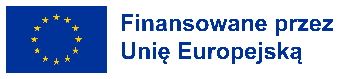